Мастер-класс «Изготовление папки ЛЭПБУК (lapbook) «Веселые нотки»
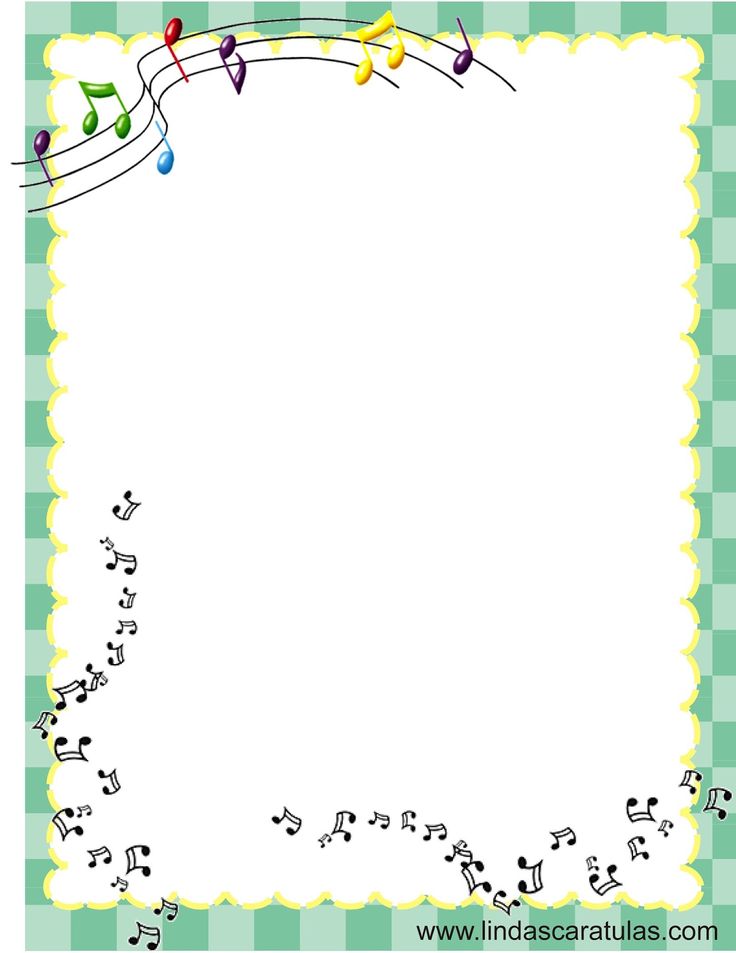 Веселые нотки
Составил:
Музыкальный руководитель
МБДОУ г. Иркутска 
Детский	 сад № 183
Алиева Дина Владимировна
ЛЭПБУК (lapbook) - в дословном переводе с английского значит «наколенная книга» или «книга на коленях» (lap - колени, book - книга).
Результаты использования лэпбука: Объединение детей, родителей и педагогов – социальная направленность . Дети учатся находить информацию самостоятельно – учатся учиться. Развивается творческое мышление, любознательность, находчивость, воображение, мелкая моторика, пространственная ориентировка – развивается речь. Ребенок учится самостоятельно собирать и организовывать информацию – хорошая подготовка к исследовательской деятельности.
Используется для подгрупповой и индивидуальной работыЛЭПБУК (lapbook)Является интересной формой совместной работы взрослых и детейСпособ подать всю имеющуюся информацию в компактной формеЗаключительный этап самостоятельной и совместной исследовательской работыСпособ повторить пройденный материал
I этап: Выбор темы
Тема «Веселые нотки»

II этап: План
Название нот, дидактическая игра , нотное лото, музыкальные загадки, стихотворения про ноты.

III этап: Макет
Стихи о нотах с картинками
Музыкальные загадки
Нотное лото
Что нужно, чтобы сделать лэпбук:

Для создания лэпбука вам понадобятся такие материалы:
Картонная папка-основа. Ее можно купить готовую (кое-где она продается), а можно сделать своими руками.
Обычная бумага. Можно использовать в своих лэпбуках цветную бумагу для принтера, но и просто белые листы.
Ножницы.
Клей-карандаш для бумаги (я его люблю больше, чем ПВА).
Стиплер.
Скотч.
Вырезаем детали, приклеиваем все на свои места. А после этого начинаем занятия с ребенком.
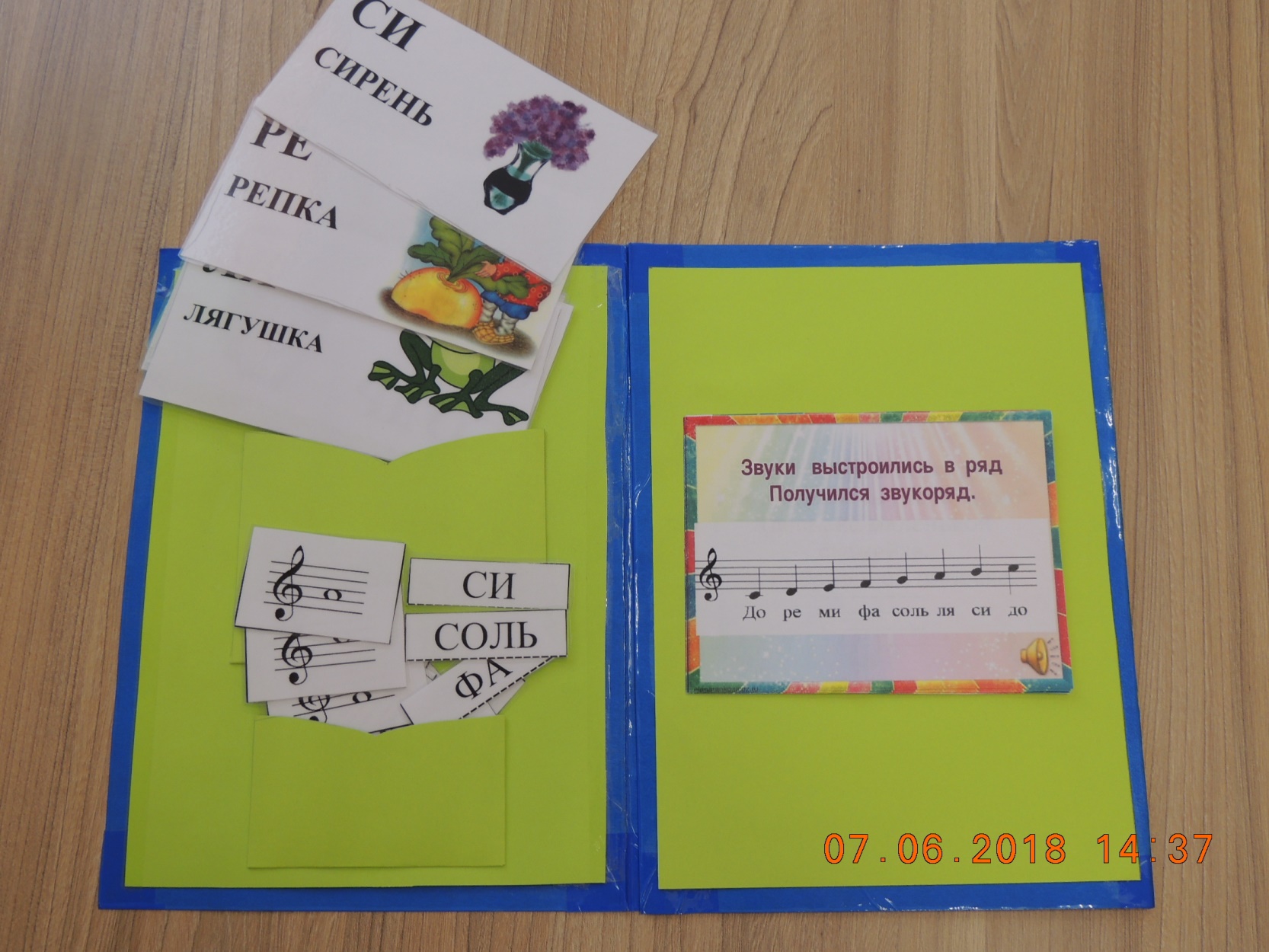 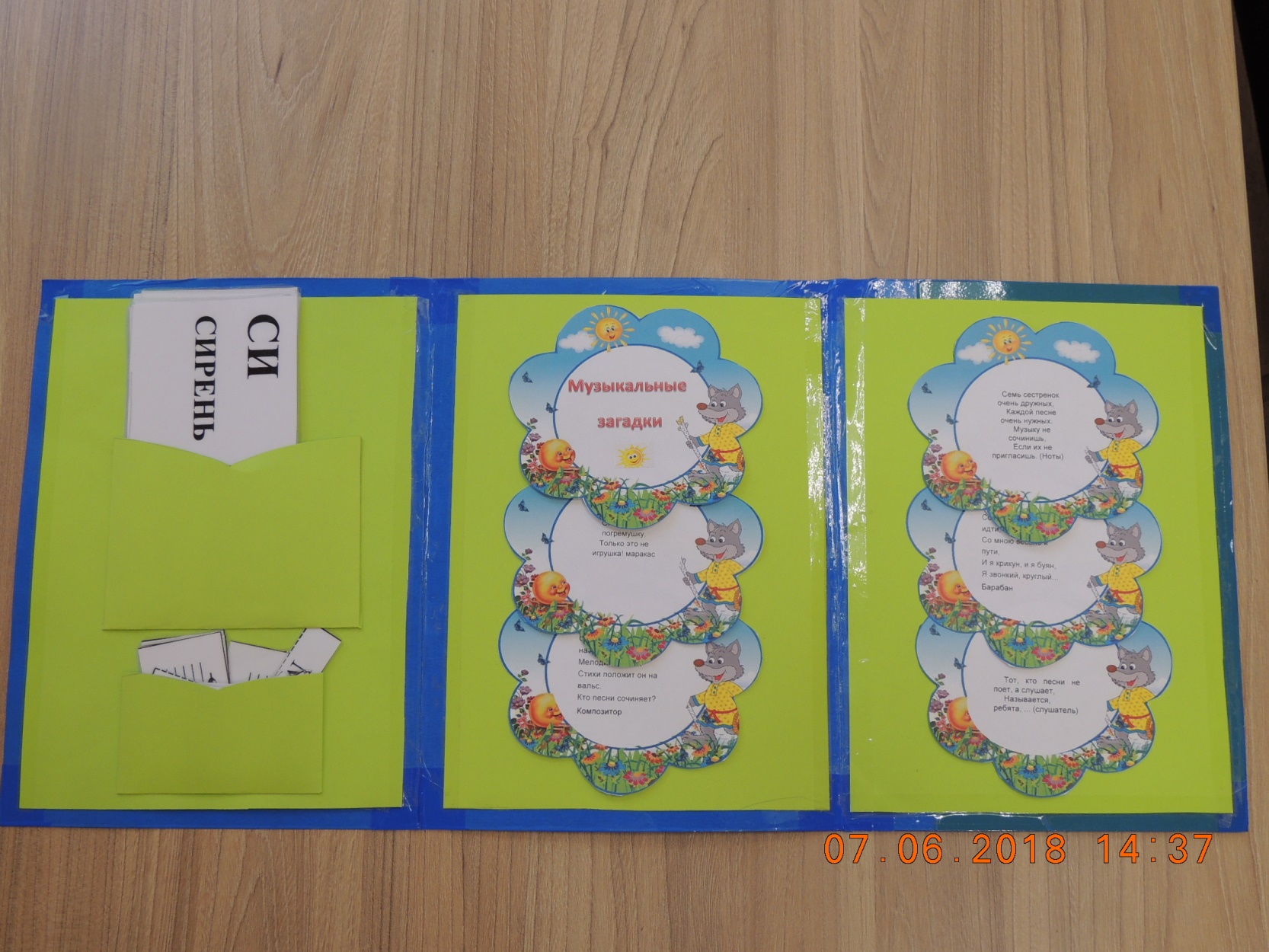 «Час работы научит большему, чем день объяснений, ибо, если я занимаю ребенка в мастерской, его руки работают на пользу его ума» 


                                                       Жан-Жака Руссо
СПАСИБО ЗА ВНИМАНИЕ!!! Всем творческих успехов!!!
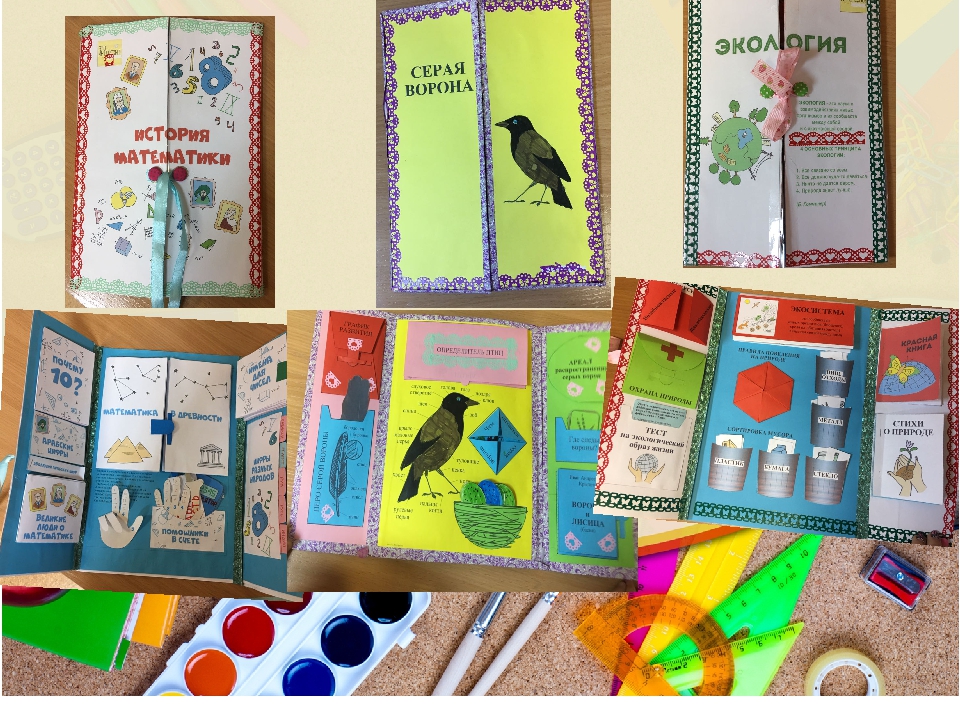